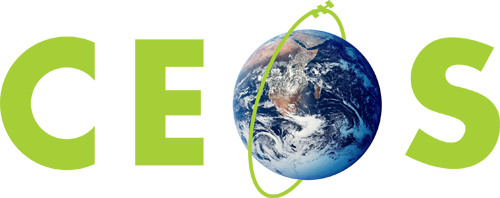 Committee on Earth Observation Satellites
Report of the Side meeting
How space technology can go to countries which do not have access ?
WHO/JAXA
Plenary Agenda Item 30 
29th CEOS Plenary
Kyoto International Conference Center
Kyoto, Japan
5 – 6 November 2015
WHO proposes to discuss how we can deliver EO benefit to public health in developing countries with a simple way and low cost.

WHO presented Global health problem and demand for the EO technology.
Risk management in order to prevent epidemic diseases.
Critical support in emergency situation (Pandemic) 
Need to fill the information and resource gap between provider and user.

JAXA present an example of using EO data to support monitoring endemic of polio. 
CNES introduce the “tele epidemiology project”.
Recognized that
Need research on correlation between parameters observable from space and epidemic diseases. Big data approach will be effective.
Meteorological parameter (rainfall, temperature ) have correlation.
Successful exapamels are increasing recently. (refer CEOS DAR)

WHO wants integrated system of systems for global health. 
-   Satellite base data could be one of the essential part.
Learn from disaster risk reduction effort like international charter/sentinel Asia.
WHO (Dr Ramesha) keep contact with CEOS for further study.